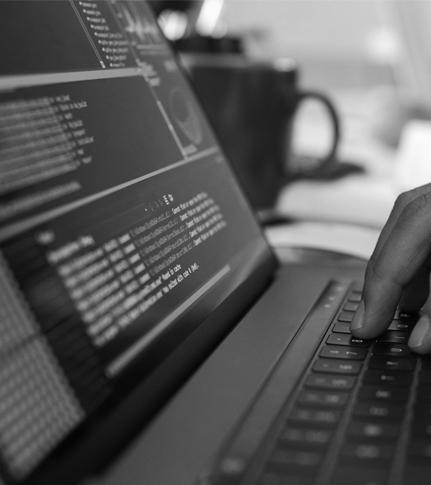 Especialidad Programación
 Programación Orientada a Objetos
Paquetes y Java API
Programación orientada a objetos
Extraído y modificado de MIT Open Courseware
IDENTIFICAR, CREAR Y USAR PAQUETES EN JAVA
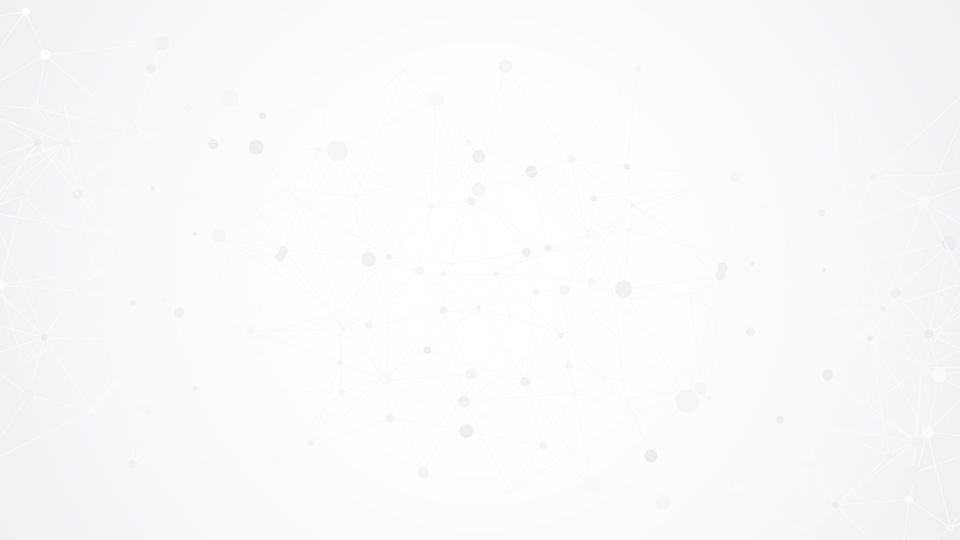 PAQUETES
Los paquetes son la herramienta que usa Java para estructurar y facilitar la modularidad del código. Estas proporcionan una forma de nombrar una colección de clases y actúan como mecanismo de control de acceso en Java, es decir, que las clases definidas dentro del paquete se pueden hacer privadas para dicho paquete, proporcionando un grado de encapsulamiento.
Cada clase pertenece a un paquete.

Clases en el mismo paquete sirven a un propósito similar.

Los paquetes son solo directorios.

Clases en otros paquetes necesitan ser importadas.
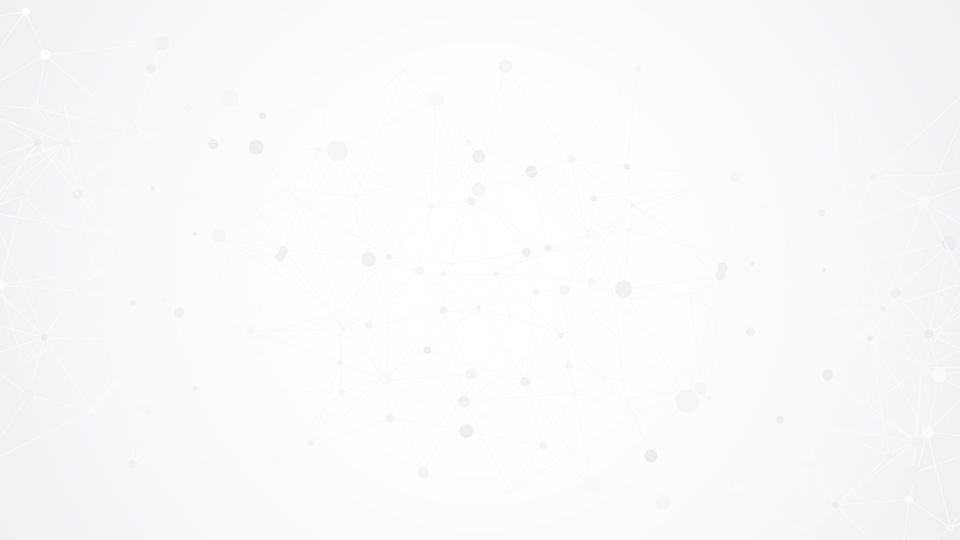 DEFINIENDO UNPAQUETE
Para crear un paquete, es necesario ingresar en la parte superior del archivo fuente de Java el siguiente comando. Las clases declaradas dentro del archivo pertenecerán al paquete especificado.
package ruta.al.paquete.algo;

class Algo {
…
}
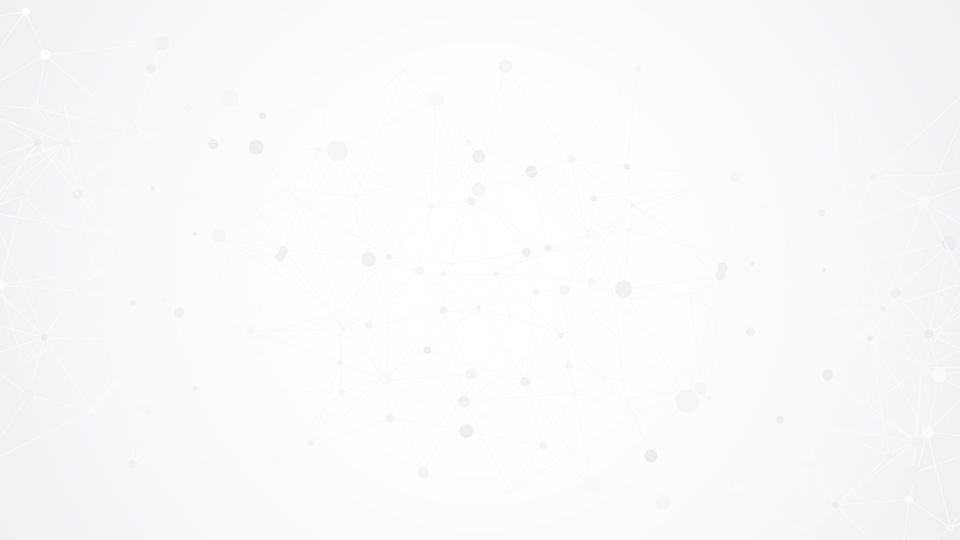 USANDOPAQUETES
Para usar los paquetes se usa el comando import
import ruta.al.paquete.algo.Algo;
import ruta.al.paquete.algo.*;
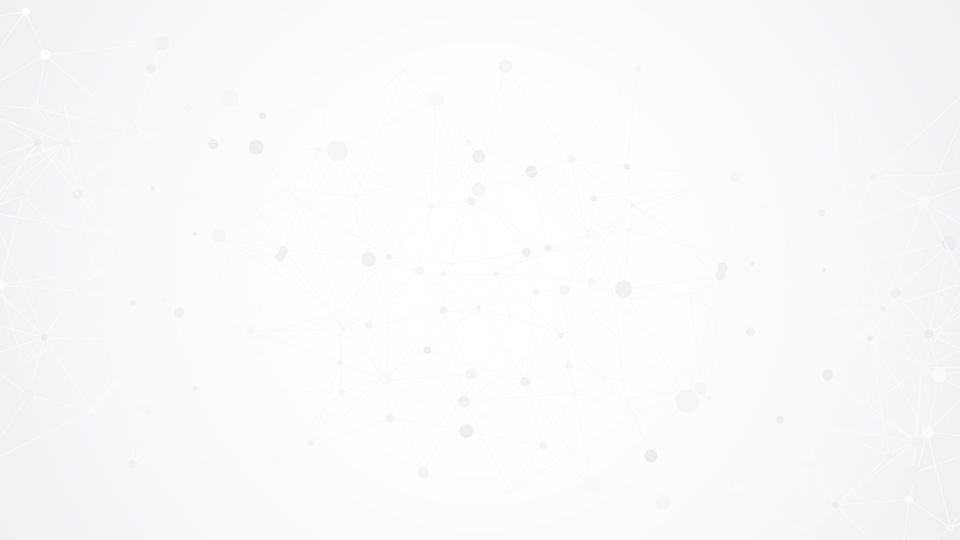 EJEMPLO
package herramientaspaternas;

public class ComidaBebe {

}

public class Siesta {

}
package herramientaspaternas;

public class Bebe {

}
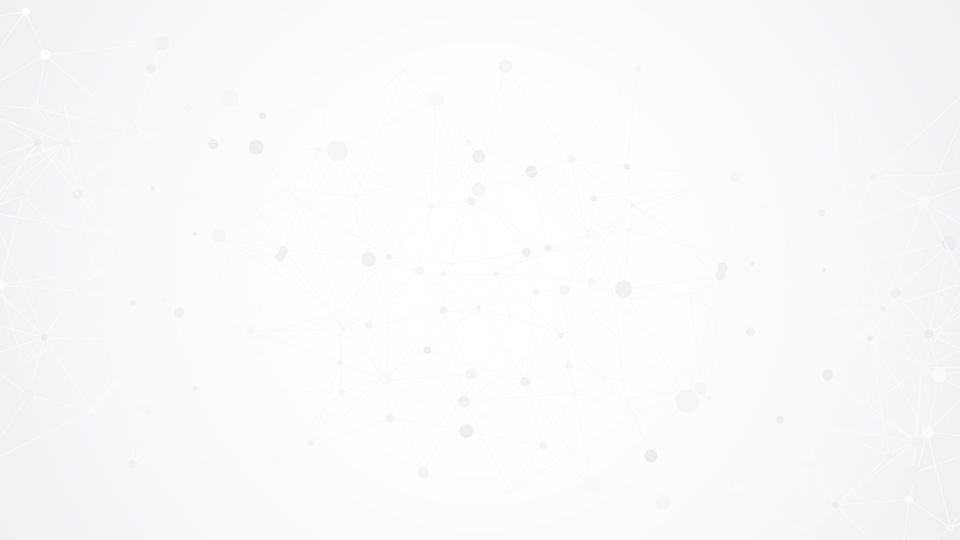 EJEMPLO
package adulto;

import herramientaspaternas.Bebe;
import herramientaspaternas.ComidaBebe;

public class Padre {
	public static void main (String [] args) {
		Bebe herramientaspaternas. ComidaBebe = new Bebe ( );
		bebe.alimentar (new ComidaBebe ( ) );
	}
}
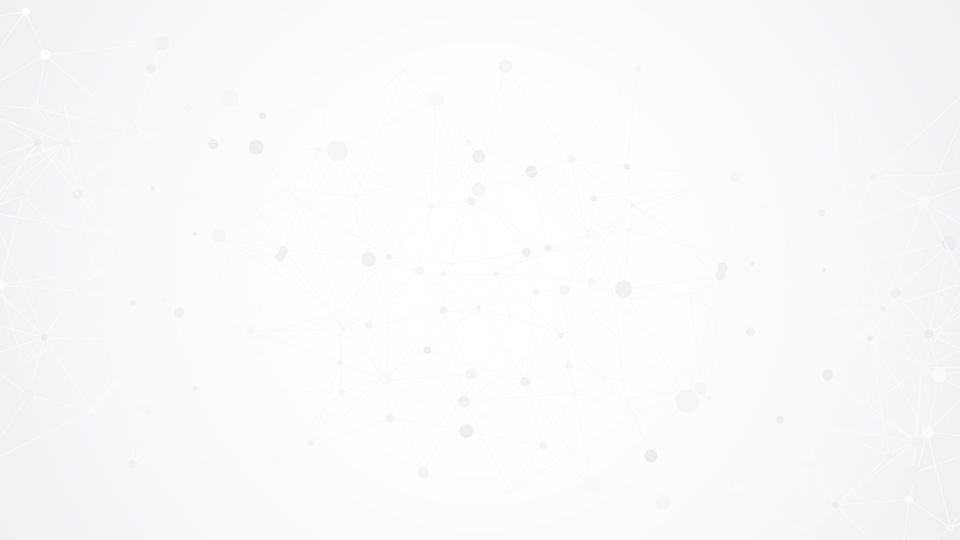 ¿POR QUÉPAQUETES?
1. Combinar funcionalidades similares
org.boston.libraries.Library
org.boston.libraries.Book
2. Separar nombres similares
shopping.List
packing.List
3. Evitar colisiones de nombres.
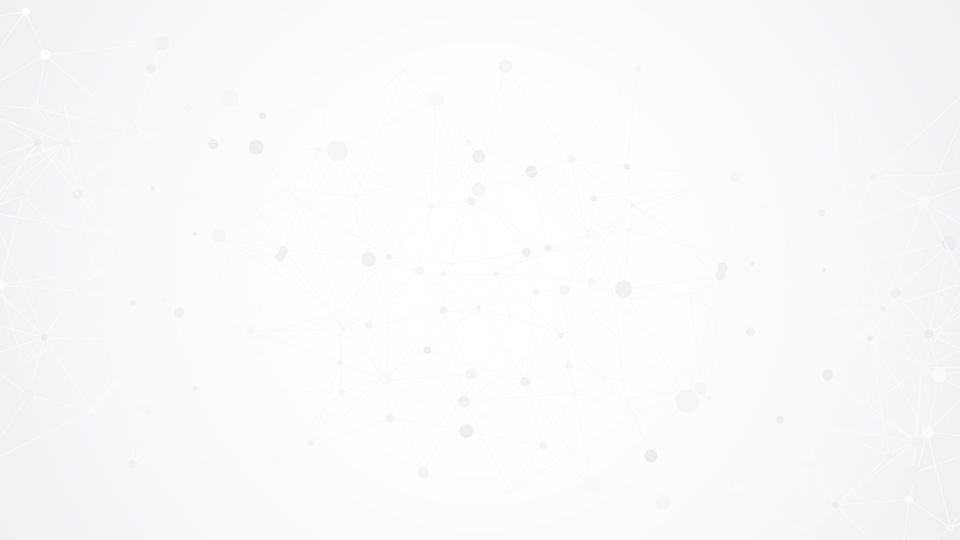 PAQUETESESPECIALES
Todas las clases “ven” clases en el mismo paquete (no es necesario la importación)
Todas las clases ven clases en java.lang
Ejemplo: java.lang.String; java.lang.System
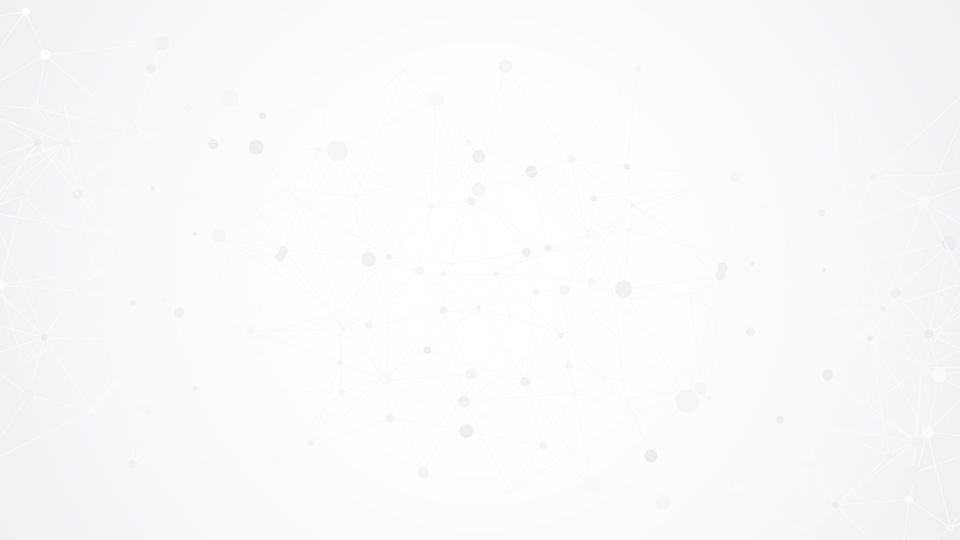 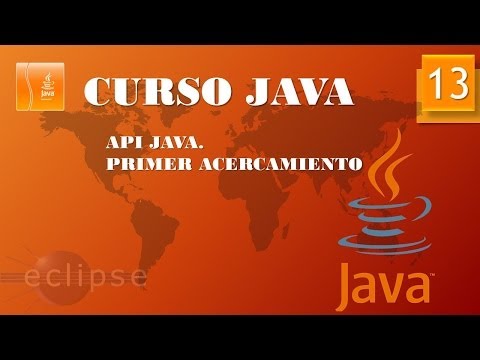 ¿QUÉ ESUNA API?
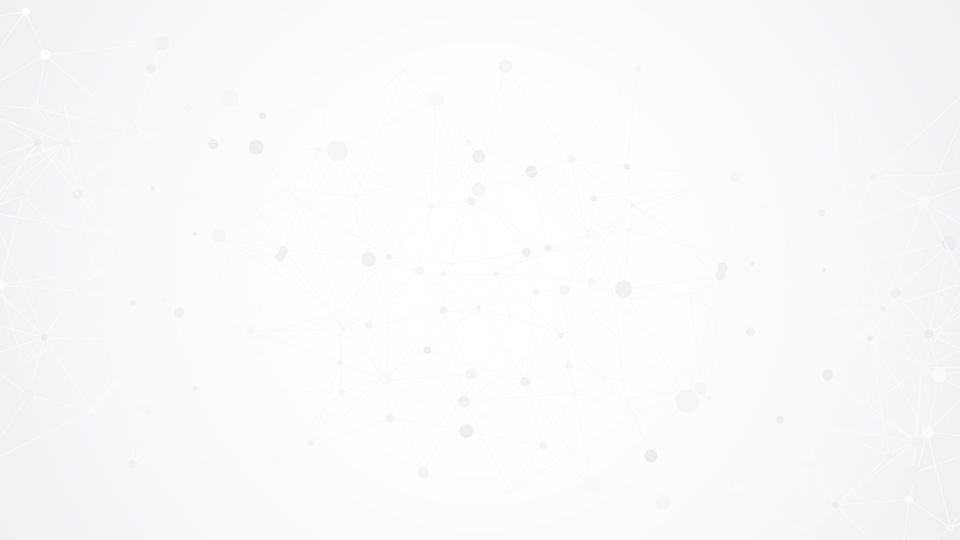 JAVAAPI
¡java.util es muy útil y contiene algunas clases que ya han usado anteriormente!
Contiene la clase Scanner que se utiliza para obtener la entrada del usuario.
Contiene la clase Random que es usada para crear números de manera aleatoria (o pseudo-aleatoria como dice ahí).
Permite gestionar fechas, calendarios y horas .
¿Se imaginan programar el algoritmo de un calendario? 
Permite crear ESTRUCTURA DE DATOS dinámicas.
Entre otras cosas.
Java incluye muchos paquetes/clases
Esto permite reutilizar clases para evitar trabajo extra
http://java.sun.com/javase/6/docs/api/
A continuación veremos algunas estructuras de datos muy útiles provenientes de la API de Java.
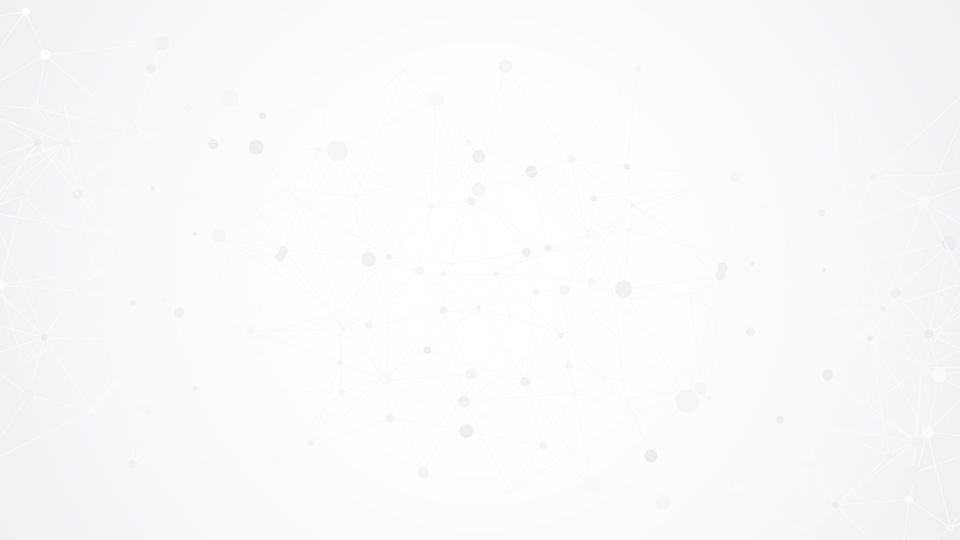 ARREGLOS CONÍTEMS
Crea un arreglo más grande de lo que necesitas.
Rastrea el siguiente cupo “disponible”.
Book[] books = new Book [10];
int indice= 0;

book[indice] = b;
indice = indice+ 1;
¿qué pasa si la librería se expande? (•_•)
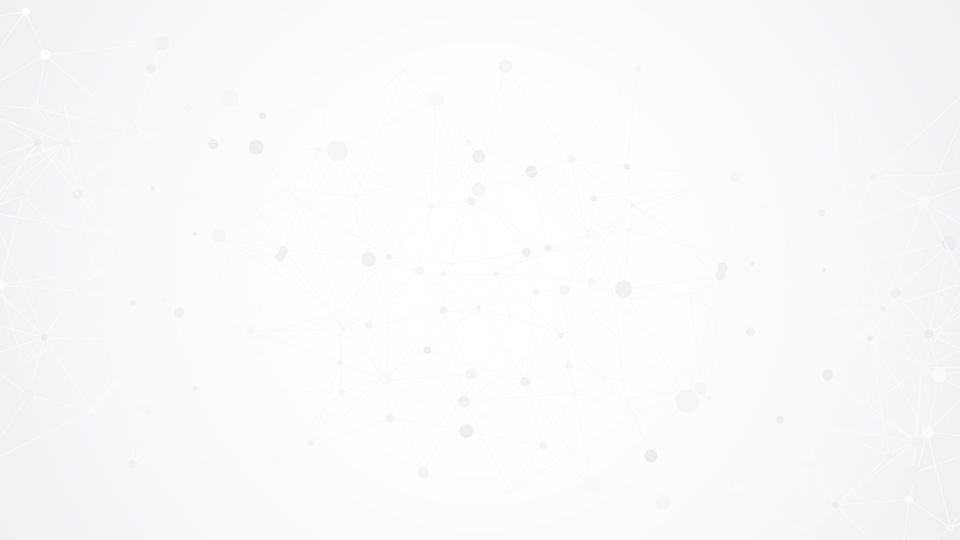 ARRAYLIST
Obtiene/coloca ítems por índice.
Agrega ítems.
Elimina ítems.
Iterar sobre todos los ítems.
1. Lista modificable
2. Internamente implementada con arreglos
3. Características:
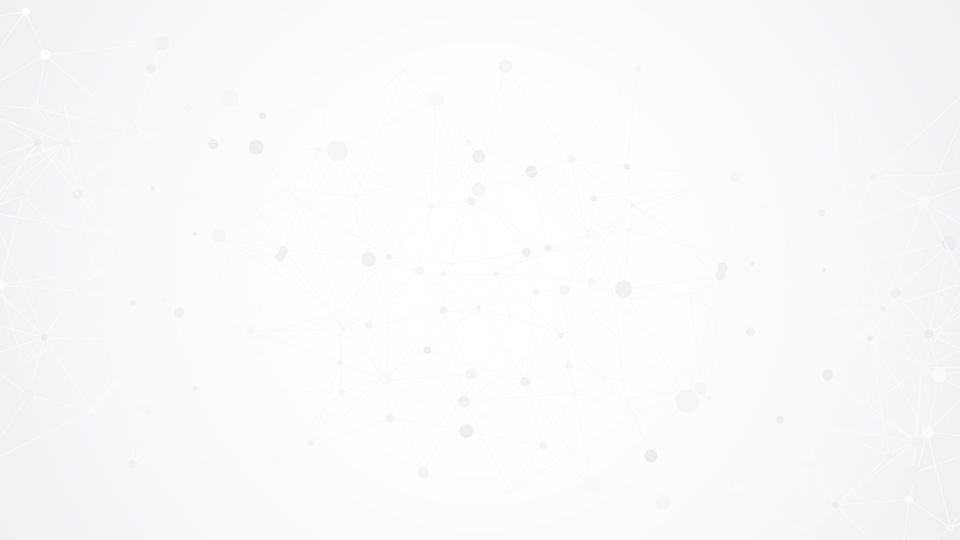 ARRAYARRAYLIST
ArrayList<Book> books = new ArrayList <Book> ();


books.add (b);
Book[] books = new Book [10];
int indice= 0;

book[indice] = b;
indice= indice+ 1;
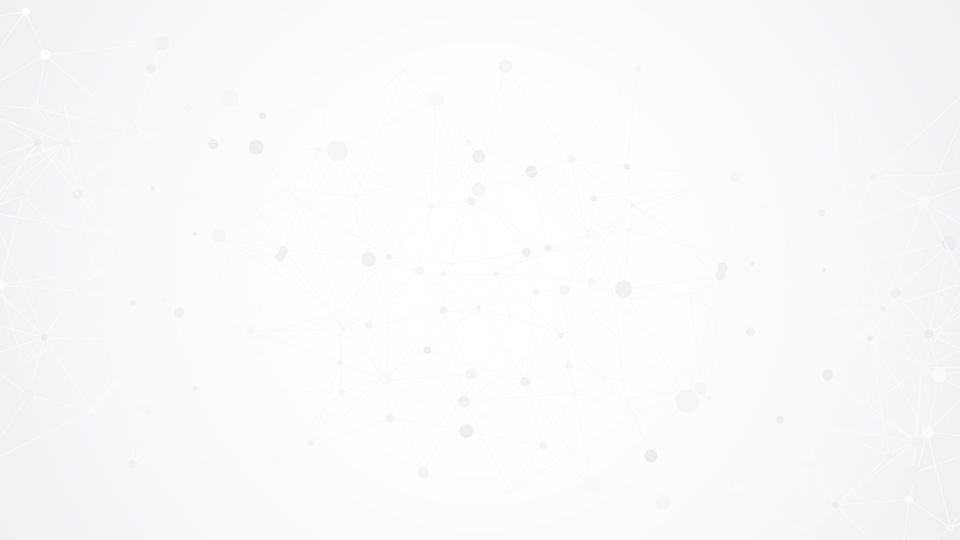 import java.util.ArrayList;

class ArrayListEjemplo {
	public static void main (String [] args) {
		ArrayList<String> nombre = new ArrayList<String>();
		nombre.add(“Aquiles”);
		nombre.add(“Temistocles”);
		nombre.add(“Petronila”);
		System.out.println(nombre.size());
		System.out.println(nombre.get(0));
		System.out.println(nombre.get(1));

		nombre.set (0, “Adiós”);
		nombre.remove(1);
		
		for (int i = 0; i < nombre.size() ; i++) {
			System.out.println (nombre.get(i));
		}

		for (String s: nombre) {
			System.out.println (s);
		}
}
}
ARRAYARRAYLIST
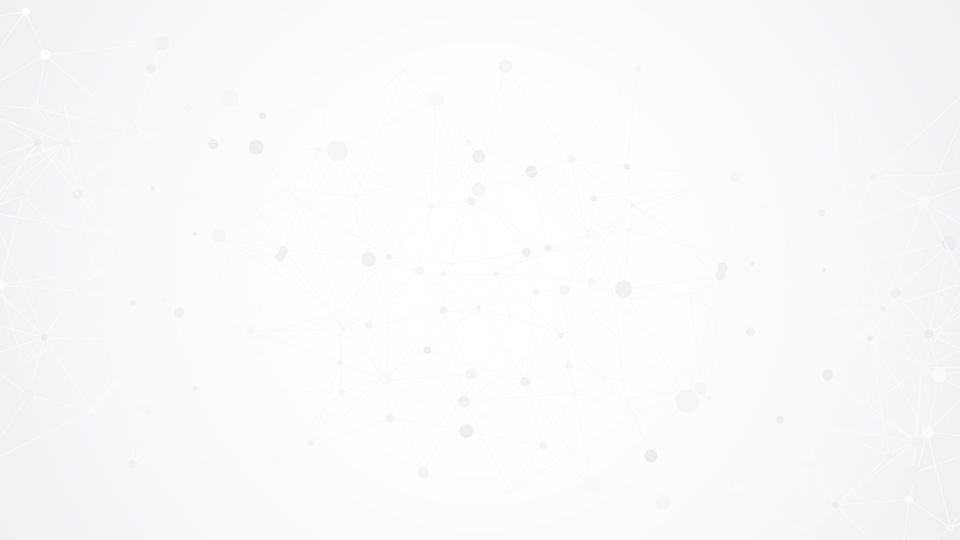 SETS
Como un ArrayList, pero
Solo una copia por cada objeto, y…
Sin índice en el arreglo
Características
Agrega objetos al set
Elimina objetos del set
¿Existe este objeto en el set?
TreeSet: Ordenado (menor al mayor)
HashSet: Desordenado (pseudo-random)
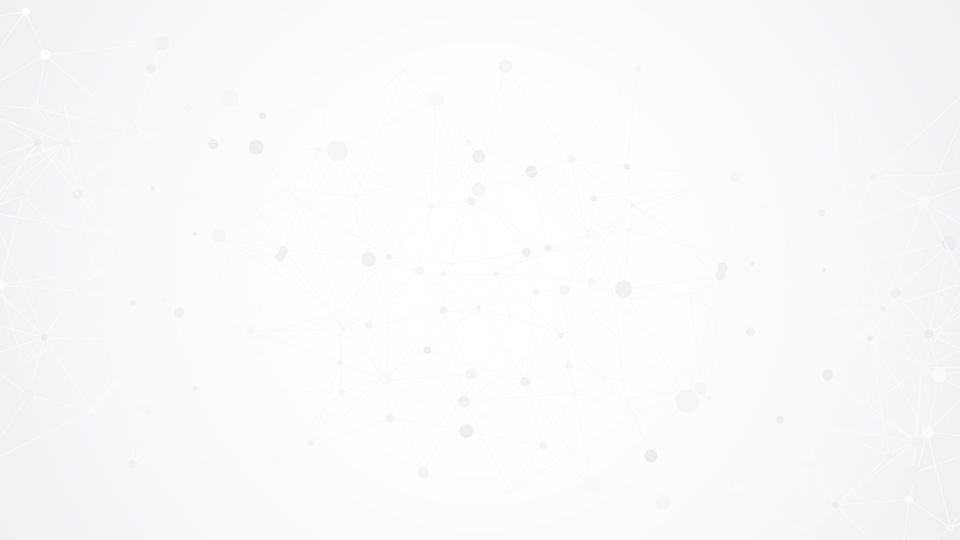 SETS
import java.util.TreeSet;

class SetEjemplo {
	public static void main (String [] args) {
		TreeSet<String> strings = new TreeSet<String>();
		strings.add(“Aquiles”);
		strings.add(“Temistocles”);
		strings.add(“Petronila”);
		System.out.println(strings.size());
		System.out.println(strings.first());
		System.out.println(strings.last());

		strings.remove(“Temistocles”);

		for (String s: strings) {
			System.out.println(s);
		}
}
}
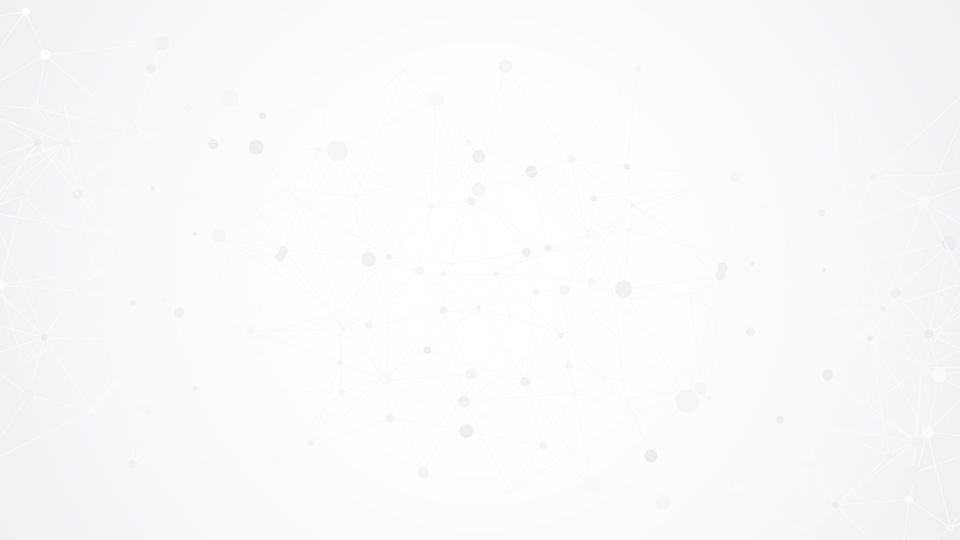 MAPS
TreeMap: 
Ordenado (de menor a mayor).
HashMap: 
Desordenado (pseudo-random).
Guardan un par de objetos (clave, valor).
Busca la clave y recupera el valor.
Ejemplo: Libro de direcciones.
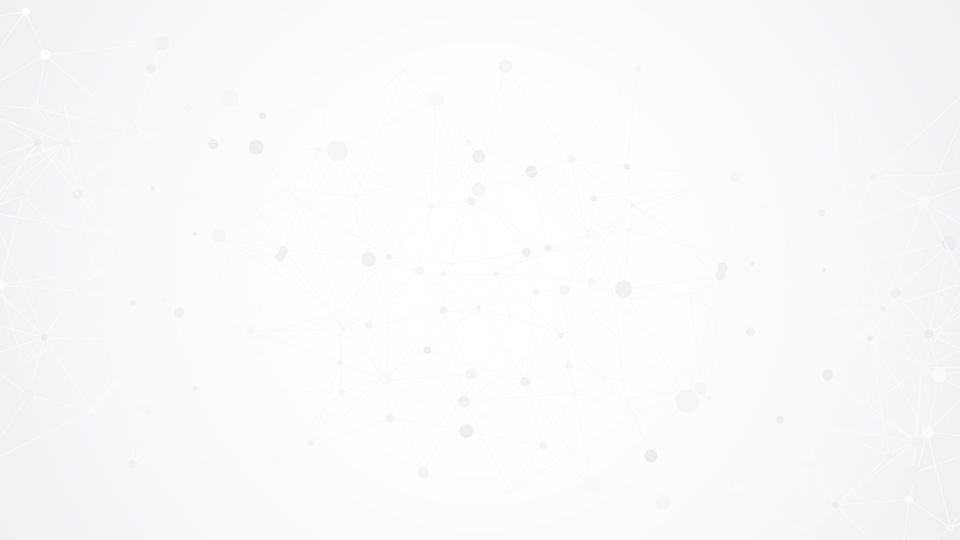 MAPS
import java.util.HashMap;

class Main {
public static void main(String[] args) {
		HashMap<String, String> strings = new HashMap<String, String>();
		strings.put("Aquiles", "aquilesbailo@mailtp.edu");
		strings.put("Temistocles", "temis_99@mailtp.edu");
		strings.put("Petronila", "Petro.nila@mailtp.edu");
		System.out.println(strings.size());
		strings.remove("Aquiles");
		System.out.println(strings.get("Temistocles"));

		for (String s: strings.keySet()) {
			System.out.println(s);
    		}
		for (String s: strings.values()) {
			System.out.println(s);
    		}
}
}
DESAFÍO 1 - Primera parte
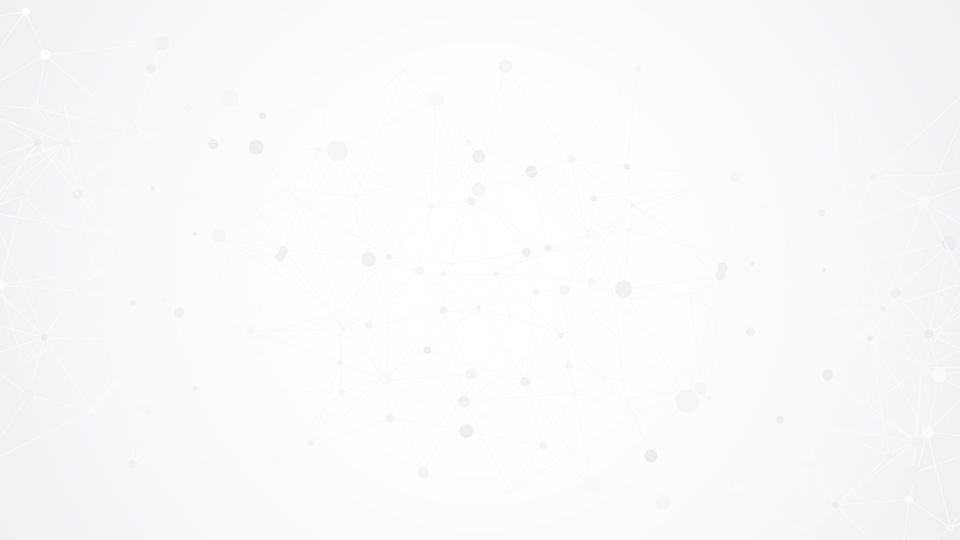 PLATAFORMA MUSICALREQUERIMIENTOS
a. Crear un logo llamativo de la plataforma usando esta herramienta.
b. Crear una interfaz de usuario que permita:

Agregar grupos musicales.
Eliminar grupos musicales.
Bonus 1: Actualizar datos.
Bonus 2: ¿Qué otra funcionalidad podría tener el panel de administración de su plataforma? 

c. Debe usar ArrayList para la gestión de grupos musicales.
1. Reunirse en parejas

¿Tienes problemas de cómo organizar el trabajo? Click aquí.

2. Ustedes son creadores de la nueva plataforma de música llamada ______, y para un lanzamiento exitoso en internet deben administrar los grupos musicales que deseen incorporarse a su negocio.

DEBERÁN:
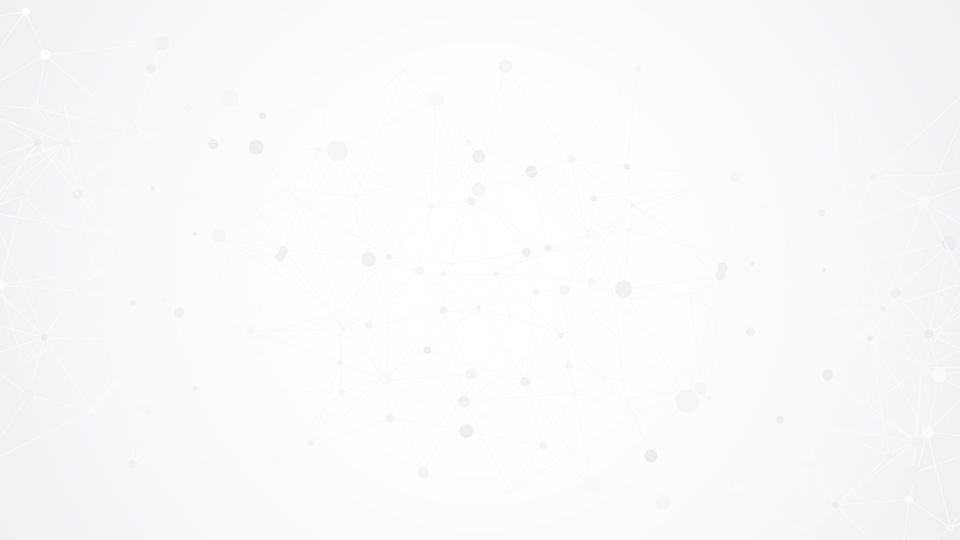 PLATAFORMA MUSICALENTREGABLE
Deberán subir su código fuente + README.txt en Github detallando:
La solución propuesta del programa realizado.
Un paso a paso del programa para que funcione correctamente.
Fecha de entrega: 
XX/XX/XXXX hasta las 23:59 hrs.
Deberán subir un video promocional de su plataforma musical.
Pueden usar TikTok, Instagram o el editor de video que ustedes deseen.
¡Usen su creatividad!
Insertar link del video en el README.
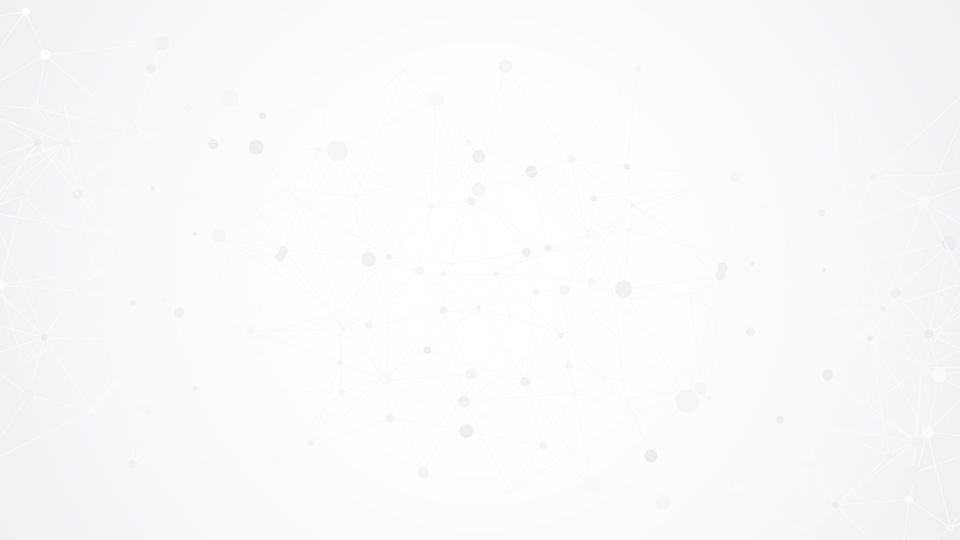 PLATAFORMA MUSICALCONSIDERACIONES
Buena documentación de código fuente a través de comentarios.

Realizar commit en Github por cada funcionalidad o ajuste realizado.

Usar vocabulario y buena gesticulación en el video promocional.
¡Evitar subir el trabajo 
a Github de una vez!
DESAFÍO 1 - Segunda parte
[Speaker Notes: Realizar esta actividad una vez revisados los contenidos y desafíos de la Actividad 8]
PLATAFORMA MUSICALTESTING
Una vez completada la actividad 8, refuerza esos contenidos incluyendo el proceso de testing y depuración en este ejercicio práctico.
DESAFÍO 2 - Primera parte
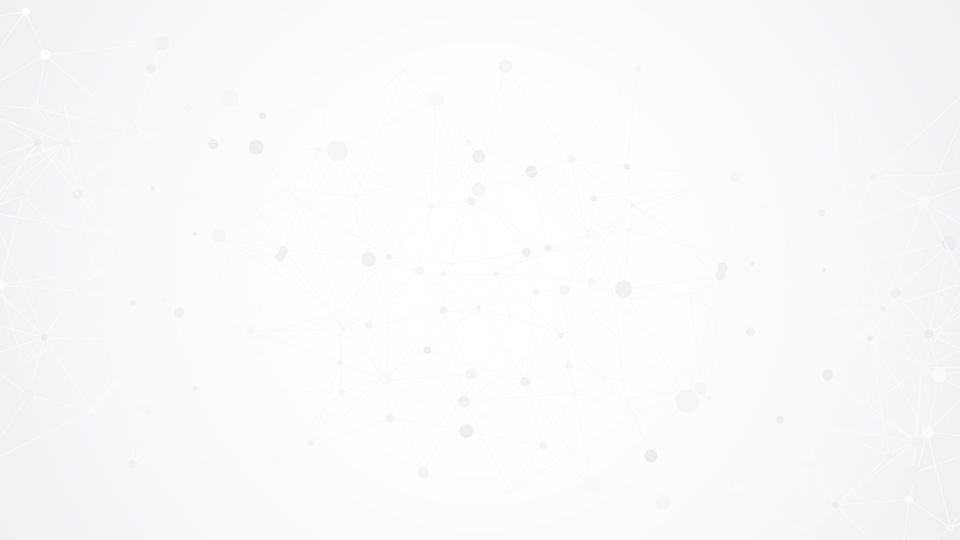 TECHMAPREQUERIMIENTOS
1. A ti se te encarga desarrollar un diccionario tecnológico incorporando conceptos de la Industria 4.0. Para ello deberán crear un programa que reciba por pantalla un String con el siguiente formato:
Concepto: Definición

2. Deberán dividir el String para guardarlo en un Map ordenado alfabéticamente.
3. Además el programa deberá entregar la definición de un concepto ingresado por pantalla. 

¿Qué ocurre si el concepto no existe?
Bonus 1: Dar la posibilidad de ingresar la definición de ese concepto

4. Deberá definir al menos 10 conceptos. 
5. Bonus 2: Desarrollar el diccionario en Inglés.
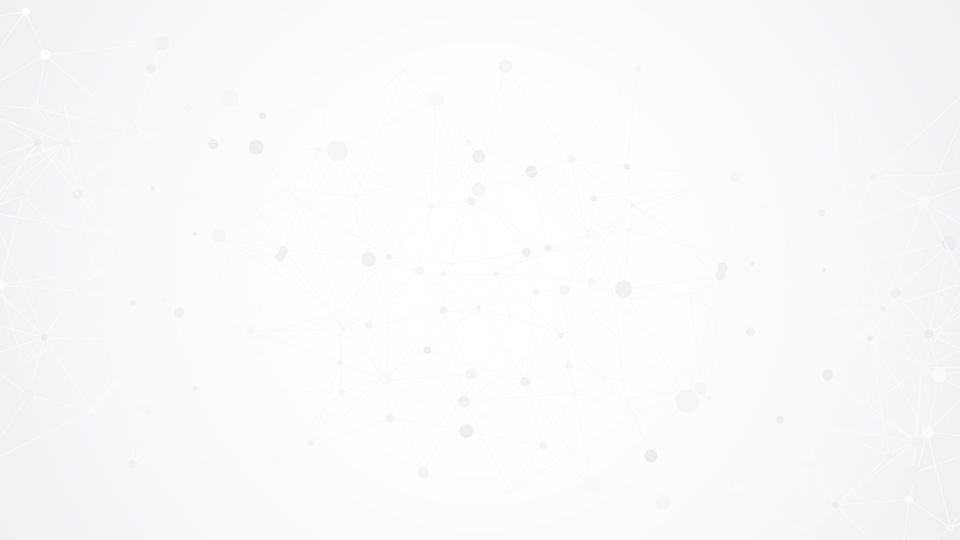 TECHMAPENTREGABLE
Deberá subir su código fuente + README.txt en Github detallando:
La solución propuesta del programa realizado.
Un paso a paso del programa para que funcione correctamente.
Fecha de entrega: 
XX/XX/XXXX hasta las 23:59 hrs.
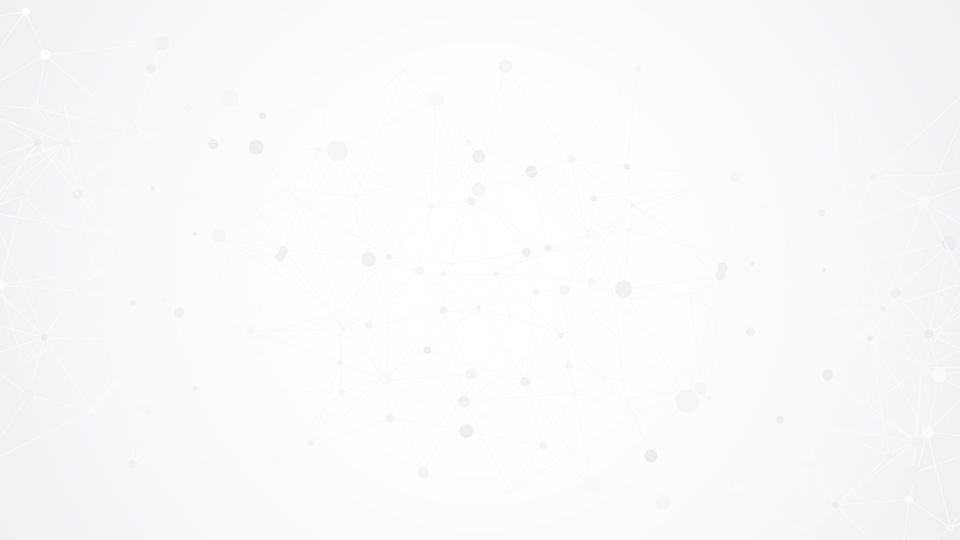 TECHMAPCONSIDERACIONES
Buena documentación de código fuente a través de comentarios.

Realizar commit en Github por cada funcionalidad o ajuste realizado.
¡Evitar subir el trabajo 
a Github de una vez!
DESAFÍO 2 - Segunda parte
[Speaker Notes: Realizar esta actividad una vez revisados los contenidos y desafíos de la Actividad 8]
TECHMAPTESTING
Una vez completada la actividad 8, refuerza esos contenidos incluyendo el proceso de testing y depuración en este ejercicio práctico.
DESAFÍO 3
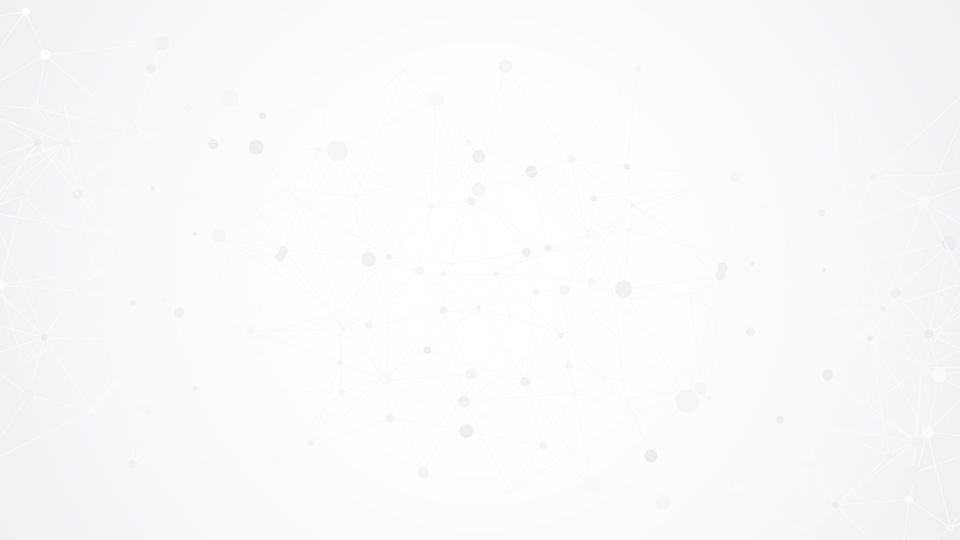 JAVA.PRESENTACIÓNBASES
Crear grupos de 4 personas. Cada grupo tendrá un identificador (grupo 1, grupo 2, …, grupo N).

Deberán investigar sobre uno de los siguientes paquetes que aparecen a continuación:
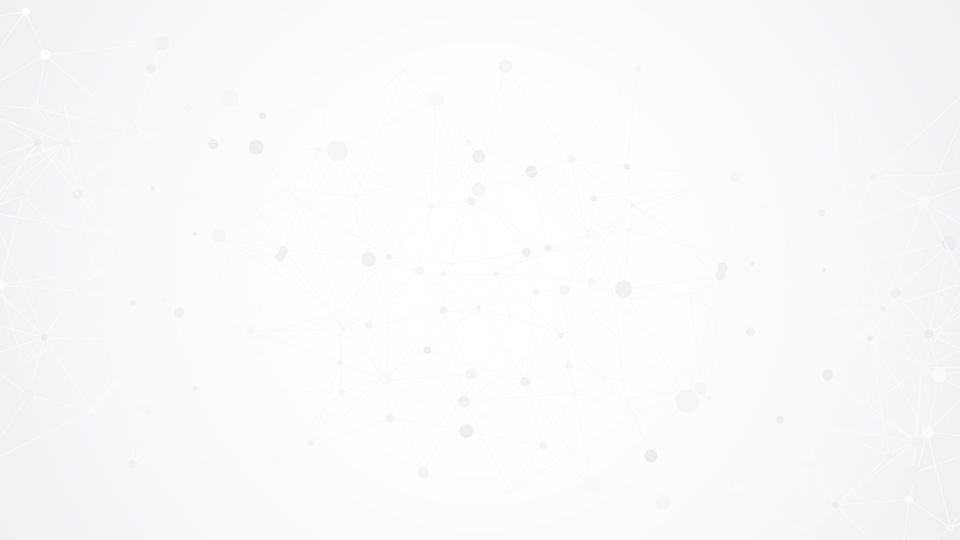 JAVA.PRESENTACIÓNASIGNACIÓN
Asignación de grupos a paquetes.
Usando Random.org se asignará cada paquete a un grupo de trabajo, de tal manera que:

El número de la primera fila es el ID del paquete a investigar por el grupo 1.
El número de la segunda fila es el ID del paquete a investigar por el grupo 2.
El número de la enésima fila es el ID del paquete a investigar por el grupo n.

¿Hay más grupos que paquetes de java? Usa esto.
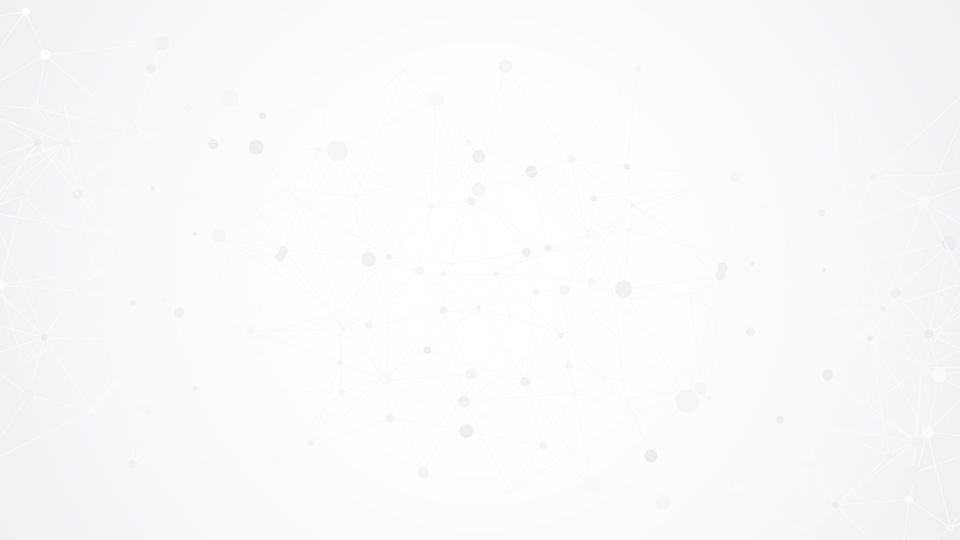 JAVA.PRESENTACIÓNREQUERIMIENTOS
DEL PAQUETE ASIGNADO DEBERÁN:
a. Definir su propósito.
b. Definir 3 clases* del paquete incluyendo:
Descripción.
Dos métodos a elección (seleccionen uno significativo).
c. Incorporar líneas de código que ejemplifiquen el uso del paquete.
Puede ser extraído de Internet
d. Bonus 1: Crear el código que ejemplifique el uso del paquete.
e. Bonus 2: Crear un meme para el paquete.
* Para java.util deberán definir 3 clases que no han sido mencionadas en el curso.
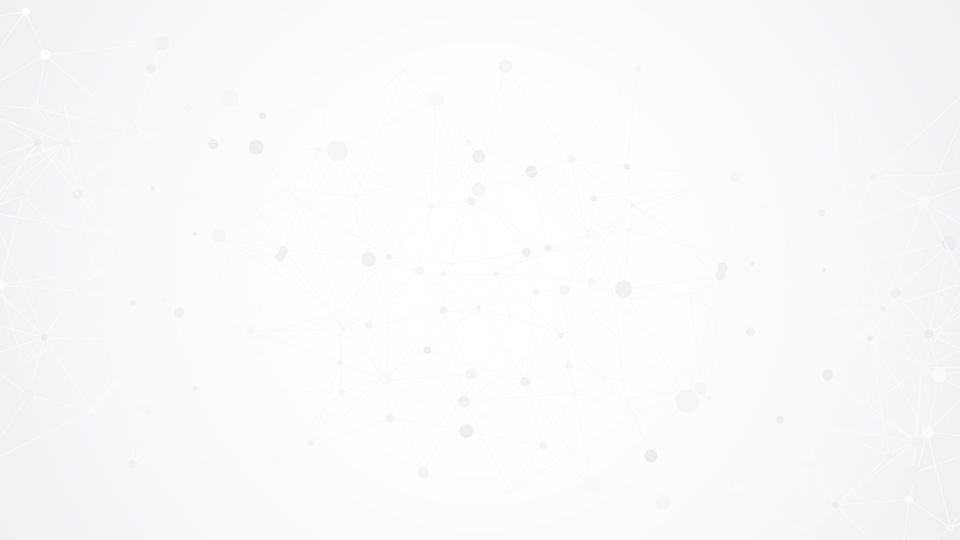 JAVA.PRESENTACIÓNPRESENTACIÓN
En 7 minutos deberán presentar los requerimientos, poniendo énfasis en la explicación del código de ejemplo.
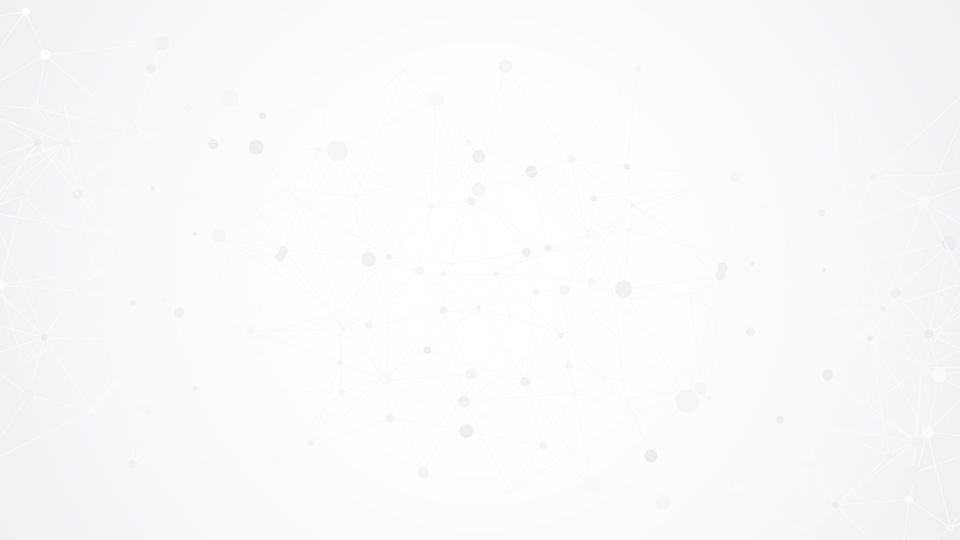 JAVA.PRESENTACIÓNCONSIDERACIONES
Manejo del contenido
Material audiovisual
Pronunciación
Postura
Volumen 
Conclusiones
Capacidad de responder preguntas
CIERRE
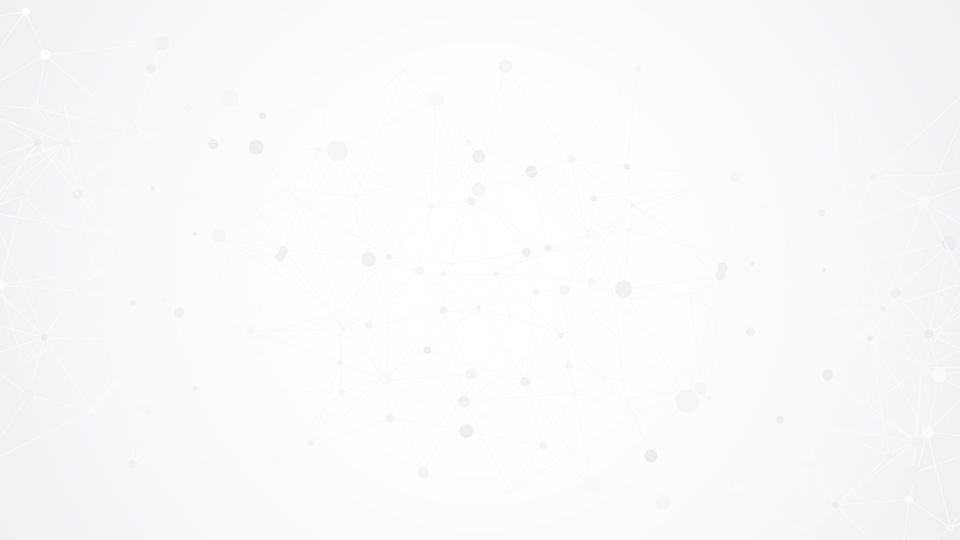 Feedback
¿Preguntas?

Siéntete libre de compartir ideas y opiniones ⊂(◉‿◉)つ
¡No olvides ingresar al Discord “Programación TP” 
para resolver dudas y cruzar ideas!
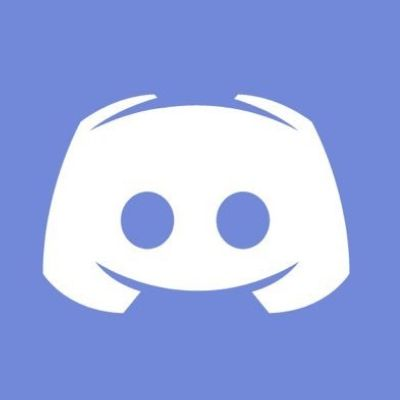 https://discord.gg/HVnpa3t